Epidemiology 3
Steps of an Outbreak
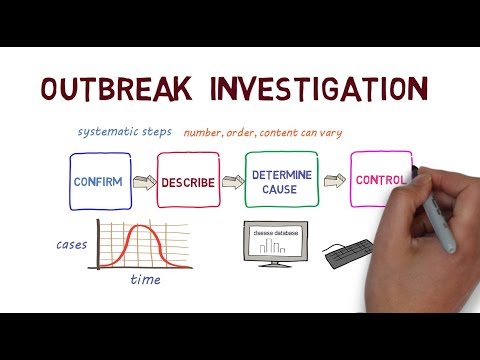 Connecting the Scientific Method & Epidemiology
Obtain Background Information
Define the Problem
Formulate Hypothesis
Develop a Study to Test the Hypothesis
Collect Data and Observations
Evaluate Results 
Determine if Hypothesis is true/modify
Formulate Conclusions
Report Results
  
Compare these steps to 13 Steps in Outbreak Investigation
Step 1: Prepare for Field Work
Research, supplies & equipment – research the disease or situation and gather needed supplies & equipment to conduct the investigation
Administrative arrangements – make official administrative and personal travel arrangements
Local contacts - follow protocol
Step 2: Establish the Existence of an Outbreak
Expected # of cases for area – use records as health dept., hospital records, death records,  physician records, doctor survey to determine expected # for the area in a given time
Other factors in play – numbers may exceed normal due to factors such as better reporting, seasonal fluctuations, population changes
Step 3: Verify the Diagnosis
Proper diagnosis - verify the procedures used to diagnose the problem and check methods used for identifying infectious and toxic chemical agents
Not lab error – be sure that the increase number of cases are not due to experimental error
Commonality –  interview several persons who became ill to gain insight concerning  possible cause, source, and spread of disease or problem
Step 4: Construct a Case Definition
Case Definition
Used to determine who has the disease or condition
Based on 4 components or standard criteria
Clinical Information about the disease or condition
Characteristics of the affected people 
Location or place
Want as  specific as possible such as restaurant, county, or several specific areas
Time sequence which is the specific time during which the outbreak or condition occurred
Case DefinitionInfluenza-like Illness (ILI)
A case of influenza-like illness (ILI) or influenza is defined as a person with fever of 37.8°C (100°F) or greater orally or 38.3°C (101°F) rectally PLUS cough during the influenza season (October 1 through May 31). 
A person with laboratory confirmed influenza is also considered a case even if the person does not have cough and fever.
Identifying cases
Identification of specific cases 
Kind & Number
Count Specific Cases
Three Levels of Identification
Possible – some factors point to diagnosis
Probable – many factors point to diagnosis but may lack lab verification
Confirmed – have diagnosis with case definition plus lab verification 
Initial reports may be only a small sampling of the total problem.  Be sure to expand search to determine the true size and extent of the problem
Recording Case Information
Line Listing is a mechanism to record information about cases
Line Listing is chart of specific cases including information about each case
Information contained in Line Listing is:
Identifying information - ID or case # - left column + name or initials 
Clinical information – diagnosis, symptoms, lab results, hospital, current condition including death
Descriptive Details: 
Time: date & time of onset, date of report
Person: age, sex, occupation, other characteristics 
Place: street, city or county + specific site 
Risk factors & possible causes – specific to situation (disease) and outbreak setting
Example Line List
This Example Line List was generated from six case report forms on a wedding reception outbreak.
Step 5: Find cases systematically and record information
Identifying information
Demographic information
Clinical information
Risk factor information
Reporter information
Types of Descriptive Studies
Descriptive Studies study the distribution of a problem by cases or outcome, frequency in population, exposure, time pattern or environmental factor
Studies without a control group can be used for descriptive purposes!
Case report/case series
case report = detail report of a single patient from one or more doctors
case series = characteristics of several patients
Correlative studies
correlates general characteristics of the population with health problem frequency with several groups during the same period of time
Time series analysis
correlate within the same population a different point in time
Ecologic relations
correlate relative to specific ecologic factors as diet
Cross sectional
a survey of a population where participants are selected irrespective of exposure or disease status
Epidemiological Studies made Easy!
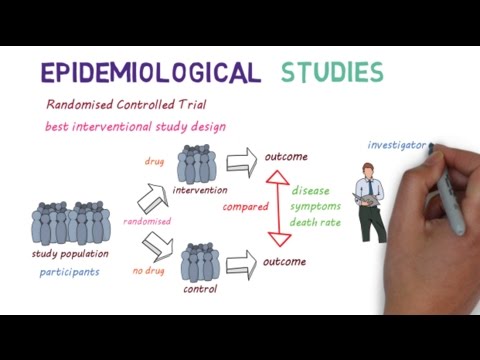 Step 6:  Describe in terms of  Time, Place & Person Triad
Time – a histogram showing the course of the disease or outbreak to identify the source of the exposure   Epidemic Curve or Epi curve (Begin early & update often) 	
Place – geographic extent plus spot map of cases to identify groups specific to a location or environmental factors
Person – identify the affected population by type of person or by exposures as age, sex, high risk exposure as with AIDS
Epidemic Curve (EPI Curve)
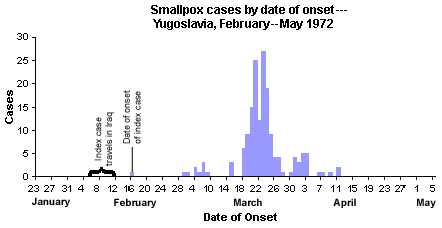 x axis = units of time equal to 1/4 to 1/3 incubation time
y axis = # of cases 
Note: a single point or source will have only one peak, a plateau will show a continuous common source, several uniform peaks will indicate a propagated outbreak spread from person to person
Step 7: Develop Hypothesis(Agent/Host/Environment Triad)
Hypothesis Conditions
Same rules as a scientific hypothesis apply
Must be in the form of a testable question
Based on current knowledge & prior experience
Should be updated & modified as new information becomes available
Agent/Host/Environment Triad
Agent is the thing capable of causing disease & its source
Infectious Groups: viruses, bacteria, protistans (protozoa), fungi, animals (worms)
Host is the person or person susceptible to agent
Environment brings the Agent & Host together
Step 8: Evaluate Hypothesis
Analytical Studies with a Control Group
Compare with established fact – these are used when evidence is strong and clear cut 
Observational  Studies
Study determinants of health problems;  how & why
Two Types of Observational Studies
Cohort –  Based upon exposure status whether or not they have outcome (illness) works forward from exposure 
Case-Control - Works backward from effect or illness to suspected cause.  
Must have lab verification to validate hypothesis.
Calculating Relative Risk
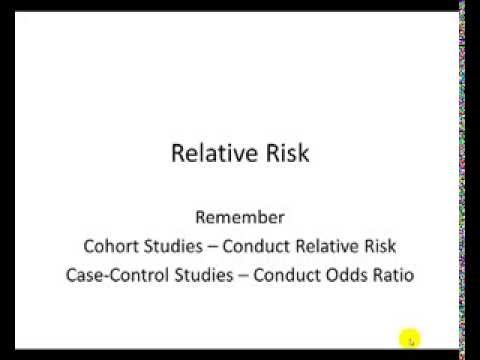 Cohort Study – Exposure
Both groups have a known exposure and are checked for future outcomes or illness.
Retrospective (historic cohort):  starts at exposure in past & moves forward to outcome
Prospective: starts with a present exposure and moves forward in time to outcome
Bad SaladA Sample Cohort Study using  2 X 2 Table
400 people attended a special awards dinner and some persons became ill. 
The suspected culprit was the potato salad.
The population at the dinner was then surveyed to determine who became ill
Create a table to organize and understand the data
Calculating Attack Rate & Relative Risk
Attack rate – the rate that a group experienced an outcome or illness = number sick ÷ total in that group (Look for high attack rate in exposed & low rate in unexposed)
         exposed = a ÷ (a+b)  = 150 ÷ 180 =  80%
       unexposed = c ÷ (c + d) = 50 ÷ 220 = 20%
Relative risk = [a ÷ (a+b)] / [c ÷ (c+d)] = 
                                    80% ÷ 20% = 4
Interpreting Results of Cohort Study
Relative risk estimates the extent of the association between an exposure and a disease.
It estimates the likelihood of developing the disease in the exposed group as compared to the unexposed group.
A relative risk >1.0 indicates a positive association or an increased risk. This risk increases in strength as the magnitude of the relative risk increases. 
A relative risk = 1.0 indicates that the incidence rates of disease in the exposed group is equal to the incidence rates in unexposed group. Therefore the data does not provide evidence for an association. 
Relative risk is not expressed in negative numbers
Calculating Relative Risk and Odds Ratio
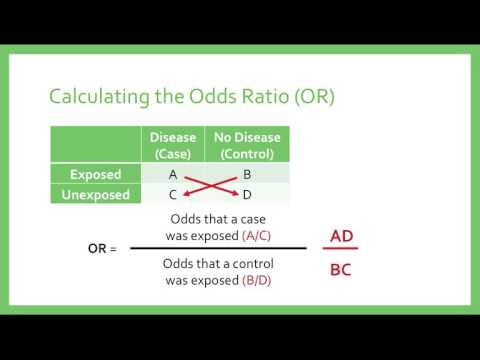 Case Control - Illness
Works backward from effect or illness to suspected cause.  
Control group is a selected group who has similar characteristics to the sick group but is not ill.  
They are then checked for similar exposures.  
It is often hard to select the control group for this type of study.   
Odds Ratio is calculated to evaluate the possible agents & vehicles of transmission
Illness at Restaurant AA Sample Case-Control Study
Several patients were diagnosed with Hepatitis A. 
The local Restaurant A was thought to be the source of the infection.
40 case patients and a similar disease free group, or control, were contacted to determine if they ate at Restaurant A.
Calculating Odds Ratio
a = # of case patients exposed          b = # of control exposed
c = # of case patients unexposed      d = # of control unexposed

Odds Ratio = 
Odds of exposure in cases     =   a/c     =    a d    =    30x70  =  5.8
Odds of exposure in controls      b/d          b c	    36x10

This means that people who ate at Restaurant A were 5.8 times more likely to develop hepatitis A than were people who did not eat there.
Potential Types of Error in Data Collection
False Relationships  
Random Error - the divergence due to chance alone, of an observation on  sample from the true population value, leading to lack of precision in  measurement of association 
Bias - systematic error in an epidemiologic study that results in an incorrect estimation of the association between exposure and health-related event
Non-Causal Relationships 
Confounding – occurs when the effects of two risk factors are mixed in the occurrence of the health-related event under study; when an extraneous factor is related to both disease and exposure
Step 9: Reconsider, Refine, and Re-evaluate Hypotheses; as needed
No confirmation of hypothesis
Analytical studies do not confirm hypotheses. 
May need to look for a new vehicle or mode of transmission
May need to be more specific in make up of case patients & controls
Bradford Hill Criteria
Criteria for verifying the Cause of the Health Problem
Criteria are:
Temporality – cause/exposure must precede effect/outcome
Consistency – observation of association must be repeatable in different populations at different times
Coherence, 1-1 relationship – exposure is always associated with outcome/ outcome is always caused by the specific exposure
Strength of association – relationship is clear and risk estimate is high
Biological plausibility –  biological explanation makes sense
Dose/response (biologic gradient) – increasing risk is associated with increasing exposure
Step 10: Compare and Reconcile with laboratory an/or environmental studies
Verify with laboratory/environmental studies
Verification with control conditions is very important
Laboratory evidence can confirm the findings
Lab verification is needed to validate a hypothesis
Environmental studies are equally important
Examination of the area of an outbreak can provide evidence and clues used in laboratory analysis
Step 11: Implement Control and Preventative Measures
As soon as source is known – people are sick or hurting and need he must know agent & source of agent + susceptibility of host+ chain of transmission
Aim at chain of agent-source-host – break the chain of transmission at any of its 3 points
May interrupt transmission or exposure – with vehicels as isolation
May reduce susceptibility – with immunizations, legal issues and/or education
Step 12: Initiate or Maintain Surveillance
Once control and prevention measures have been implemented, they must continue to be monitored
If active surveillance was initiated as part of case finding efforts, it should be continued to determine whether the prevention and control measures are working
Step 13: Communicate Findings
Oral briefing – inform local health officials or other need-to-know groups as soon as information is available 
Written report – usually done in scientific format for future reference, legal issues, and education